Государственная услуга
Обеспечение надлежащей экспертизы племенной продукции (материала) и выдача племенных свидетельств
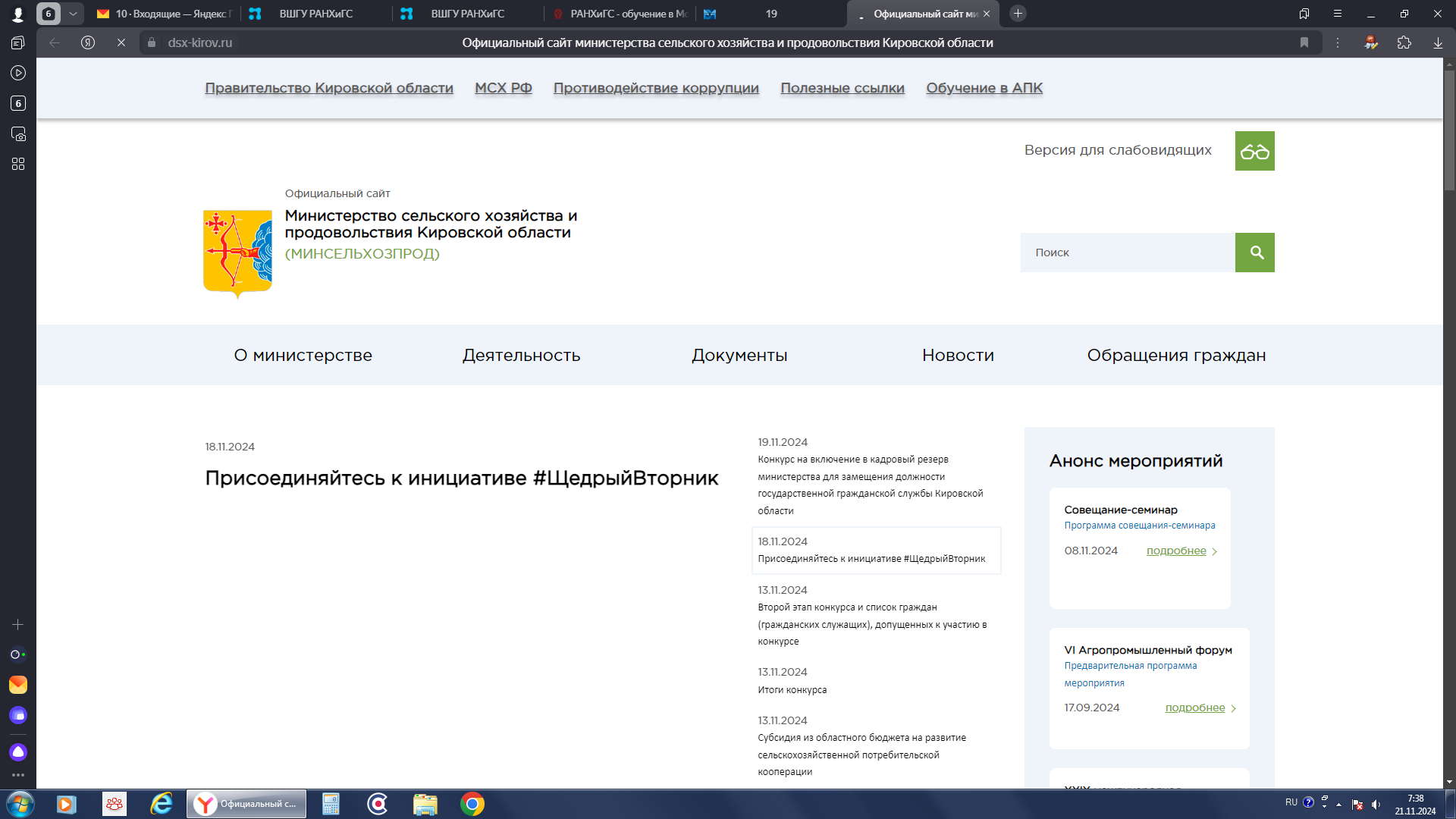 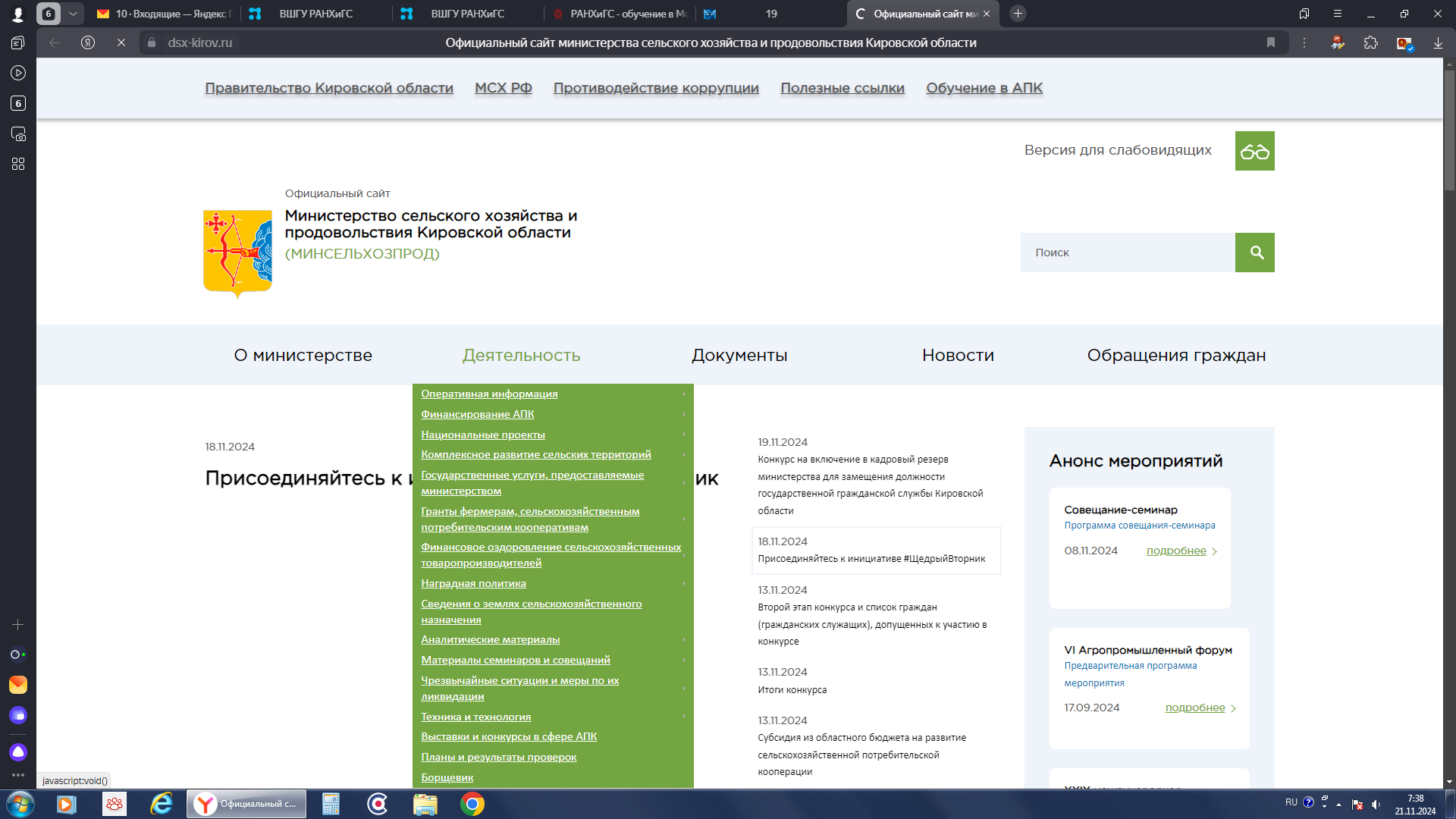 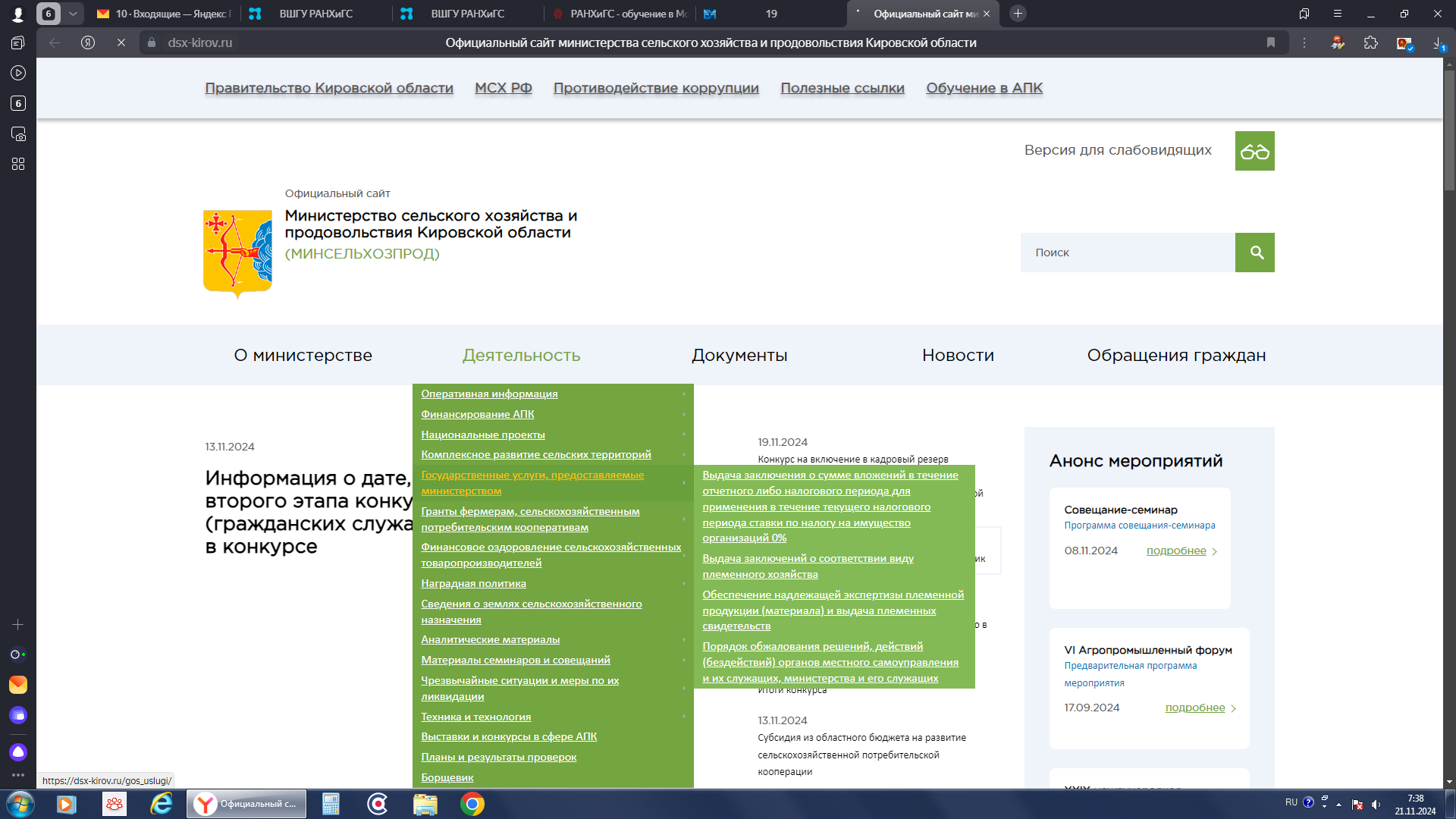 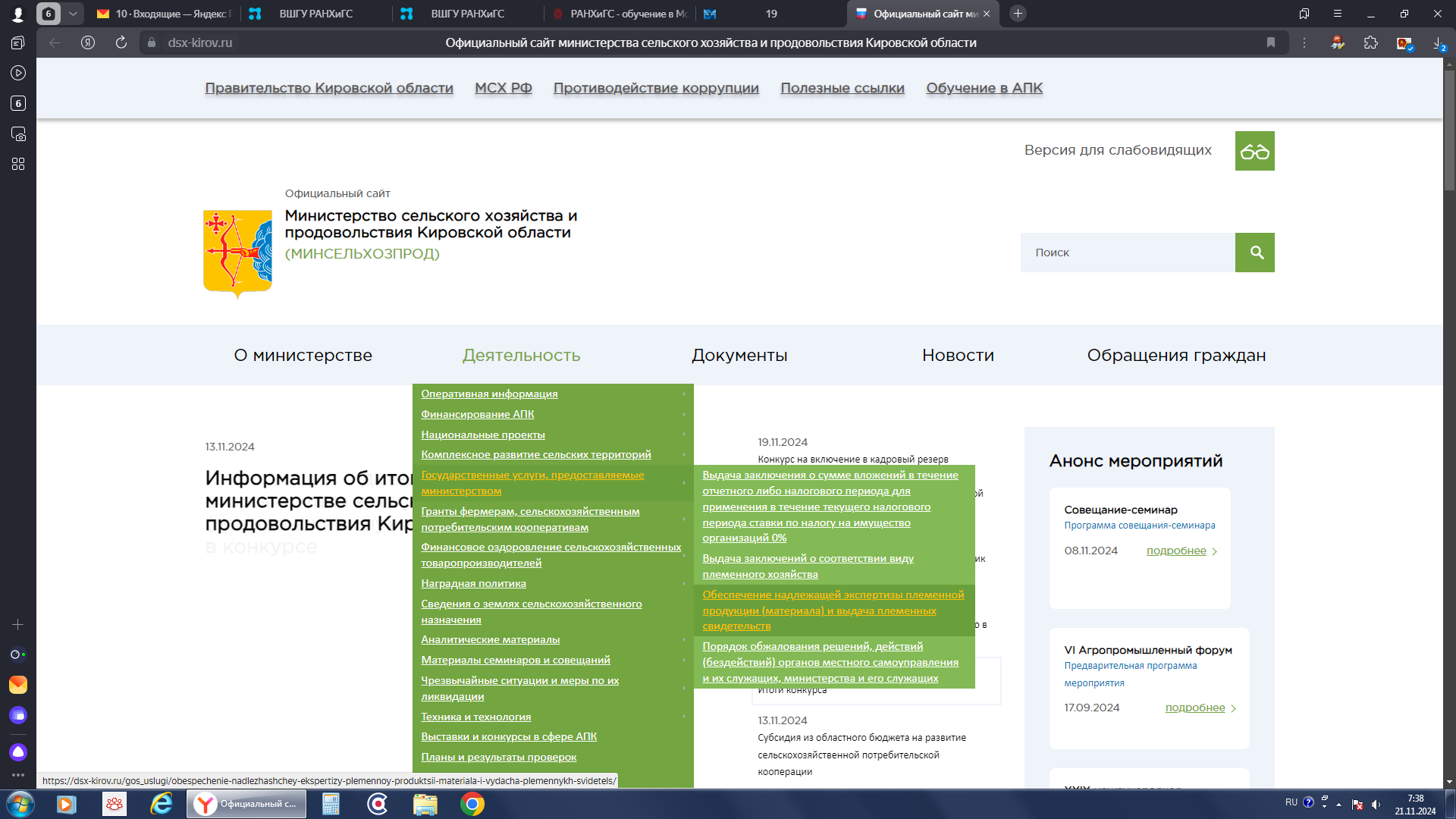 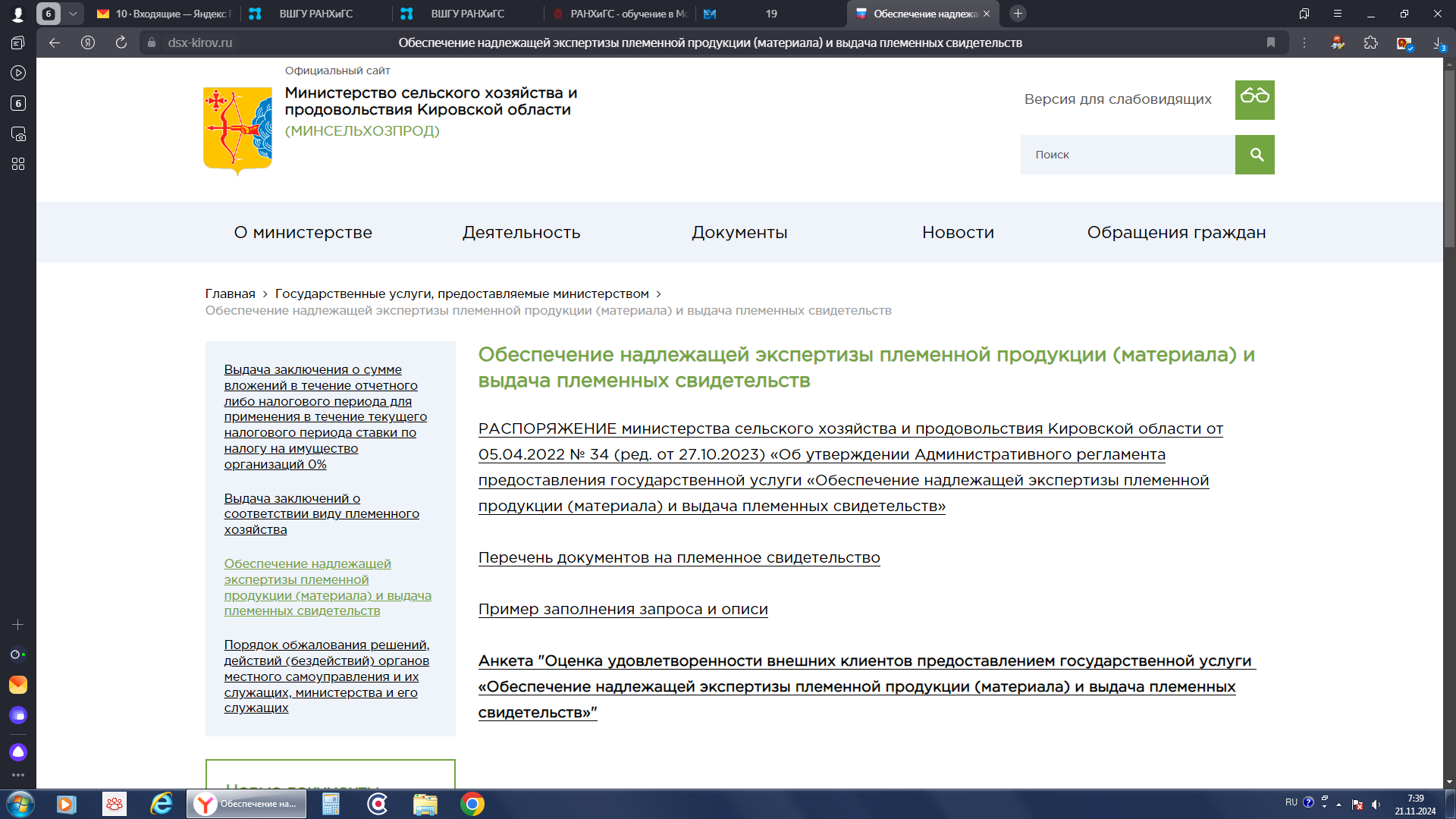 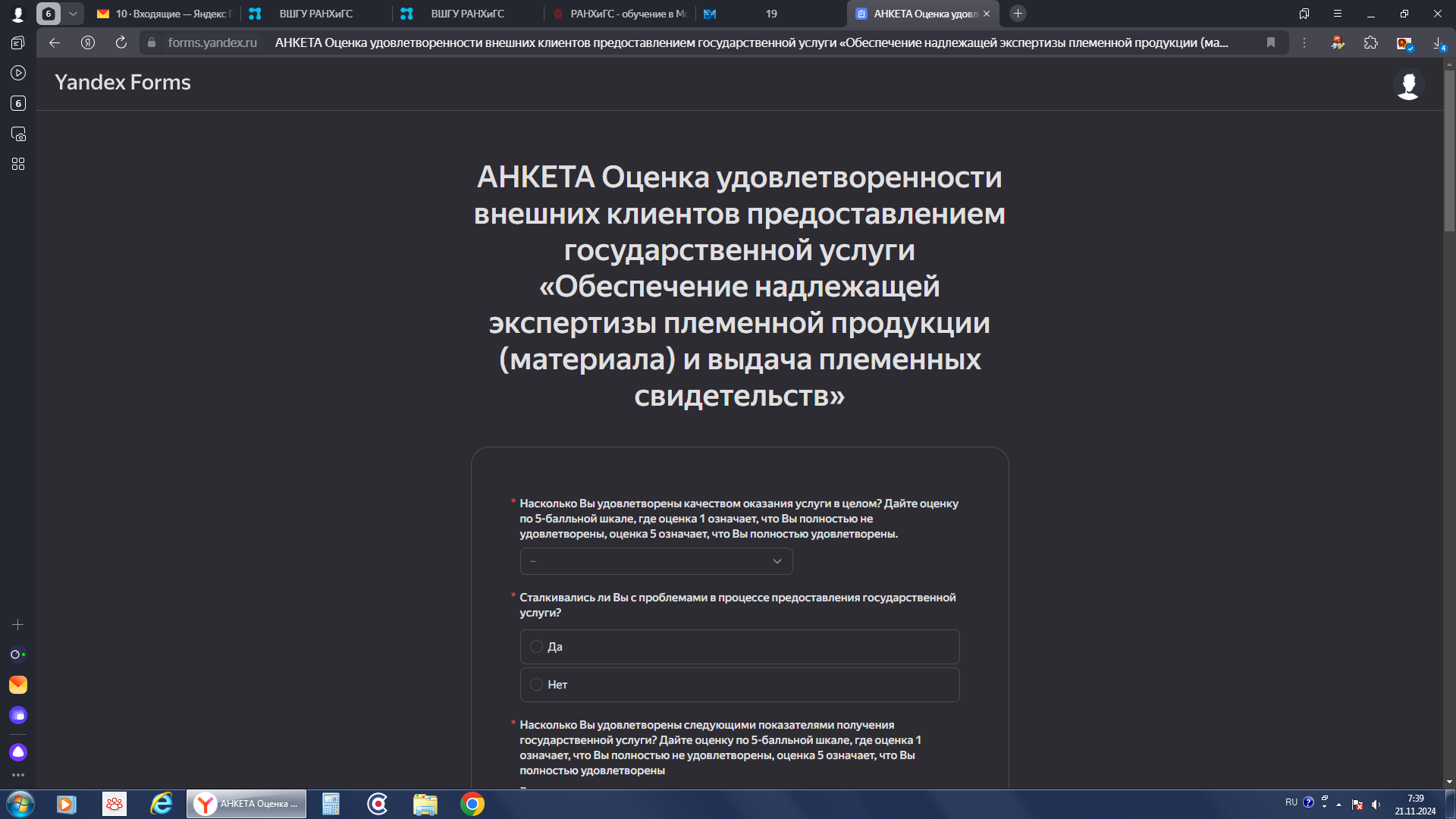